Развитие творческого воображения детейстаршего дошкольного возраста средствами изобразительной деятельности                                                                                                                                                                                                                                                                                                   выполнил:                                                                                                                    Боднарь Надежда Геннадьевна                                                                                                                                                 воспитатель                                                                                                                      МКДОУ  д\с №199 город Новосибирск «Сказка»
Актуальность Социально-экономические преобразования в обществе диктуют необходимость формирования творчески активной личности, обладающей способностью эффективно и нестандартно решать новые жизненные проблемы. Цель работы.Изучить особенности развития  творческого  воображения детей старшего дошкольного возраста средствами изобразительной деятельности используя нетрадиционные техники рисования
Задачи
1.Изучить особенности развития творческого воображения детей старшего дошкольного возраста 
 2. Систематизировать работу воспитателя по   развитию  творческого  воображения детей старшего дошкольного возраста средствами изобразительной деятельности используя нетрадиционные техники рисования
Глава 1. Воображение и его особенности в старшем дошкольном возрасте.
1.1.	Понятие о воображении.
1.2.	Виды воображения и способы создания творческих образов.
1.3.	Механизм творческого воображения.
1.4.	Особенности воображения у детей дошкольного возраста  
1.5.	Влияние изобразительной деятельности детей на развитие их воображения.
ВЫВОД
Воображение – это важнейшая сторона жизни ребенка в период сеньзетивного развития. 
Развивая воображение с раннего детства, мы не только совершенствуем познавательные процессы и способность к творчеству, но и формируем личность ребенка. 
Усвоить какую-либо программу без воображения невозможно. Оно является высшей и необходимой способностью в плане развития.
Глава 2.  Педагогическая деятельность воспитателя по развитию творческого воображения средствами изобразительной  деятельности старшего дошкольного возраста (нетрадиционные техники)
2.1. Работа воспитателя по развития творческого воображения детей в процессе изобразительной деятельности старшего дошкольного возраста нетрадиционные техники
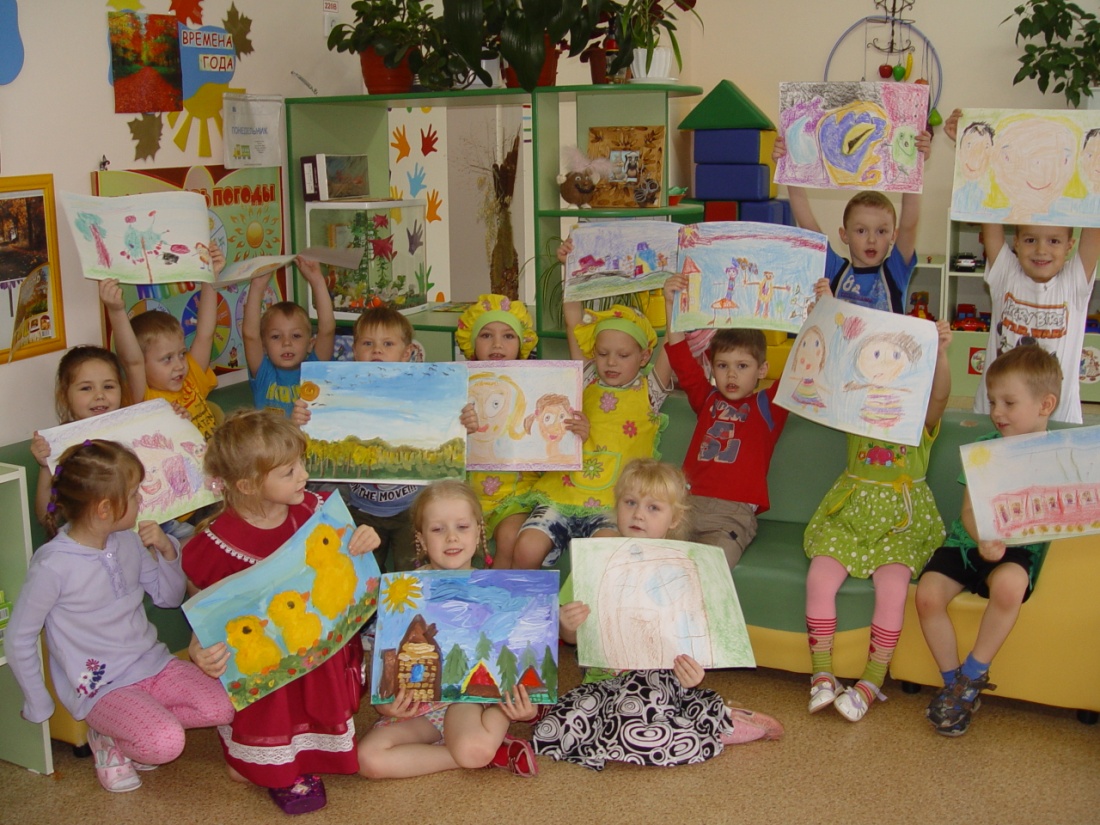 Цель работы. Систематизировать работу воспитателя по развития творческого воображения детей в процессе изобразительной деятельности старшего дошкольного возраста нетрадиционные техники.
Задачи
1 . Развивать   творческое воображение детей в процессе изобразительной деятельности.
2 .Познакомить детей старшего дошкольного возраста с нетрадиционными  техниками изображения.
3 . Развивать мелкую моторику рук детей старшего дошкольного возраста
4 . Развивать чувство формы, цвета и композиции. процессе изобразительной деятельности используя  нетрадиционными  техниками изображения.
2.2.  Перспективное планирование совместной деятельности воспитателя  с детьми старшего дошкольного возраста по  развитию творческого воображения детей в процессе изобразительной деятельности  Образовательная область Художественно-эстетическое развитие нетрадиционные техники рисования
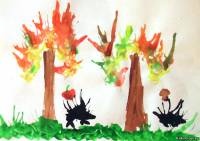 Нетрадиционные техники рисования старших дошкольников
-тычок жесткой полусухой кистью
-монотипия пейзажная
-набрызг 
-шаблонография
- кляксография (с трубочкой, с ниточкой и т.д.) 
-фотокопия – рисование свечой
-граттаж черно- белый, цветной
-рисование нитками
-рисование солью, рисование песком
-ожившие предметы
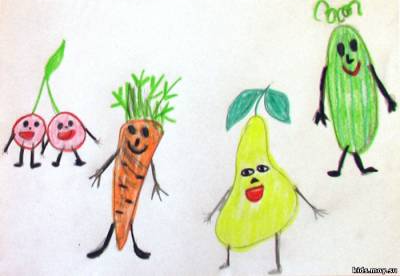 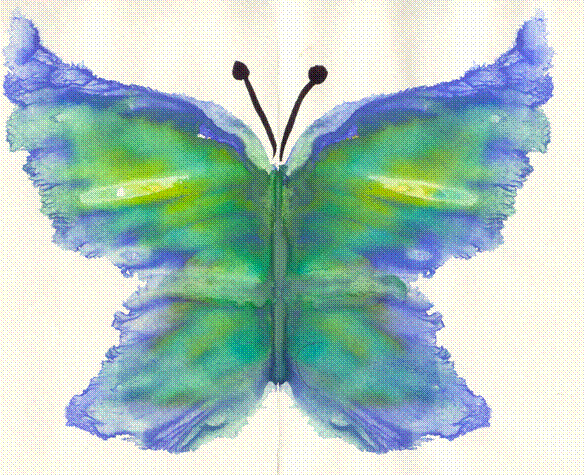 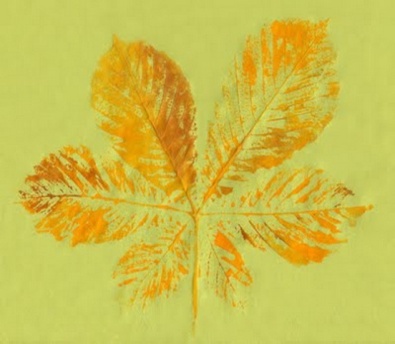 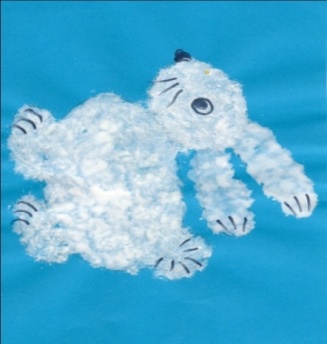 литература
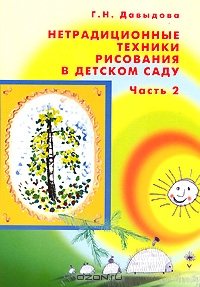 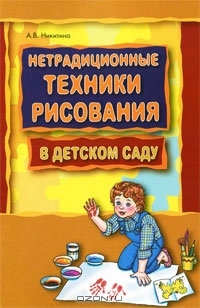 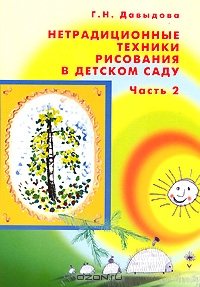 вывод
Нетрадиционное рисование играет важную роль в развитие творческого воображения  в динамике  повысился  уровня творческого воображения,   общее  психическое  развитие ребенка, развили мелкую моторику рук, развили чувство формы, цвета и композиции. 
Методика положительно влияет на развитие воображения дошкольников, рисунки стали зрелищными, образы и детали тщательно проработаны.
 Научились придумывать и рисовать оригинальные, рисунки.
  Применять самостоятельно нетрадиционные техники ,  рисунки  стали яркие, красочные  проявляя незаурядную фантазию.
 Таким образом, задачи, поставленные  решены, цель  достигнута.
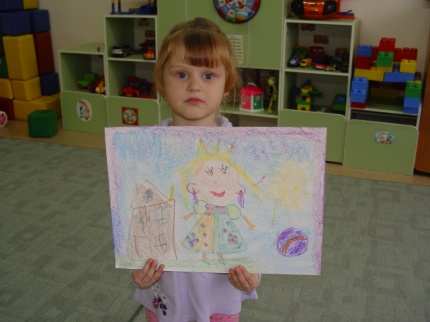 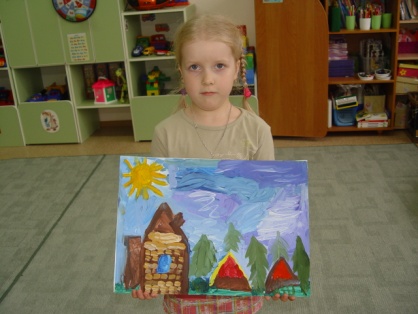 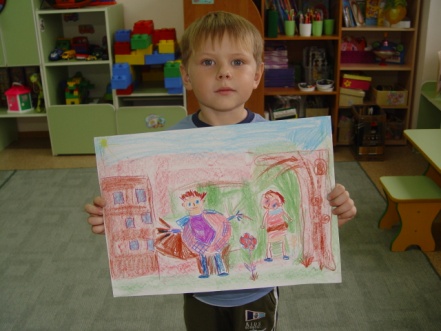 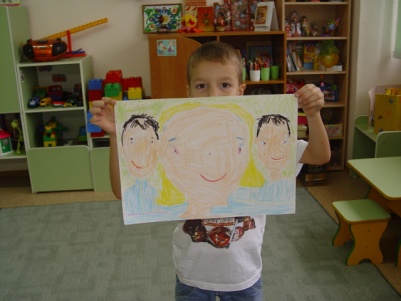 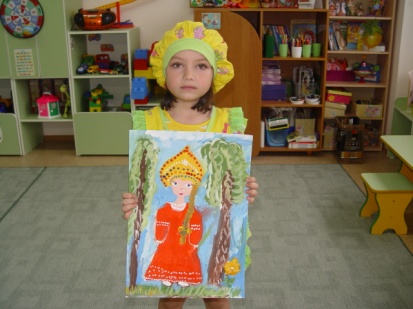 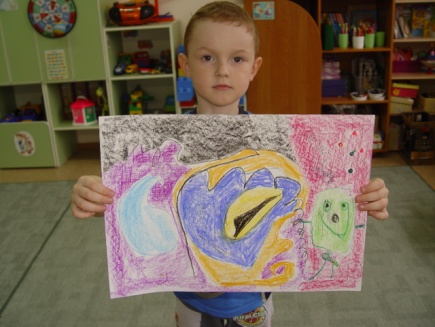 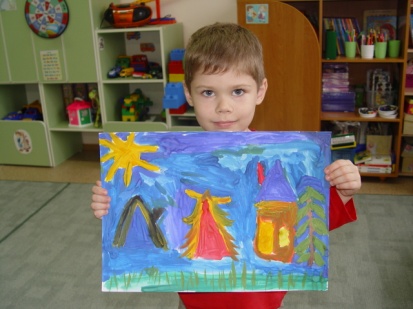 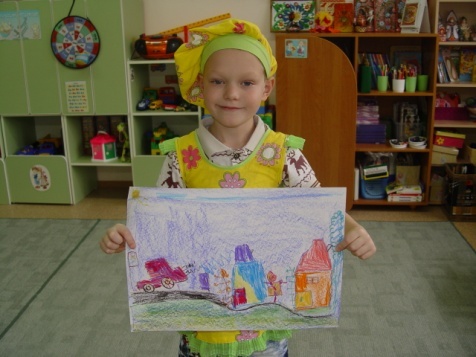 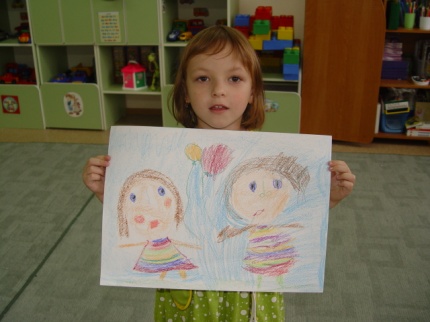 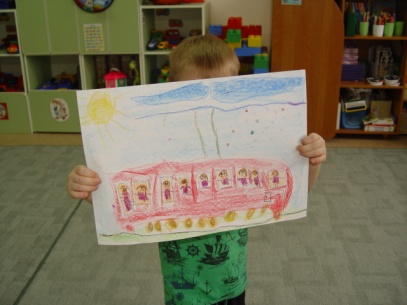 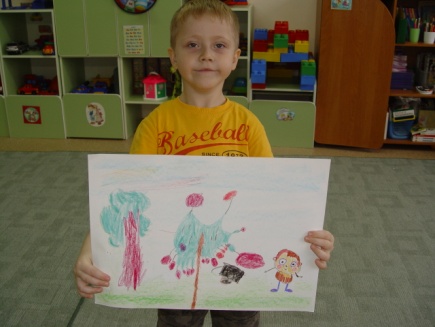 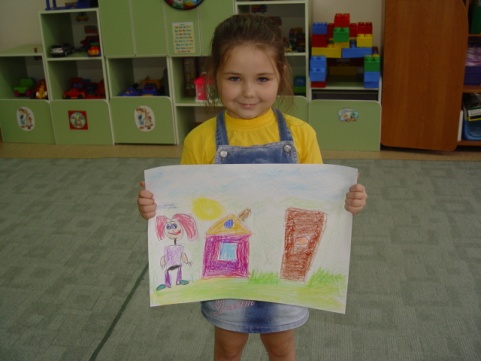 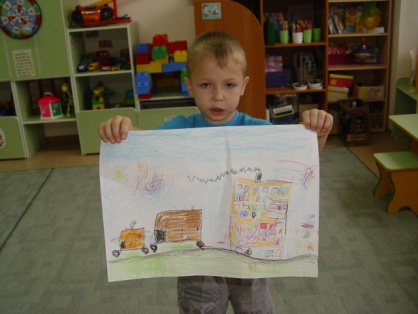 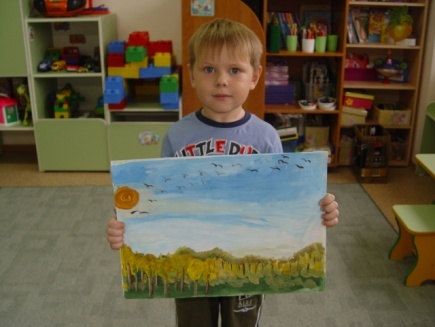 Конкурсное движение
Лауряты районного этапа городского
Конкурса детско-родительских работ
«Славный город  Новосибирск» 
в номинации  
« Я рисую мой город»
 Филиппов Кирилл
Вехованец  Дима
Кордяшин Андрей
Лаурят 4 городской детско-юношеской 
художественной выставки конкурса 
«Мир без атомных катастров посвященной
 28 годовщине на Чернобыльской АЭС»
Пермякова Полина     2014
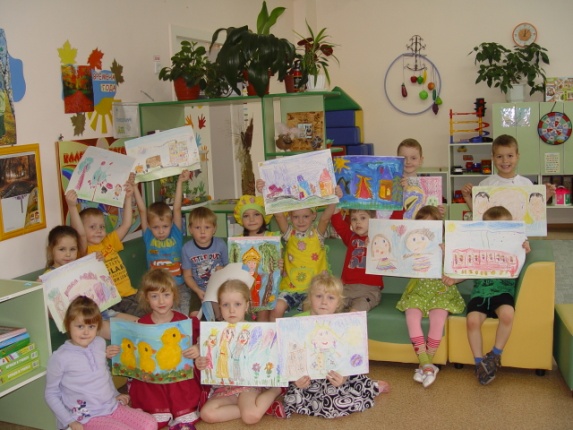 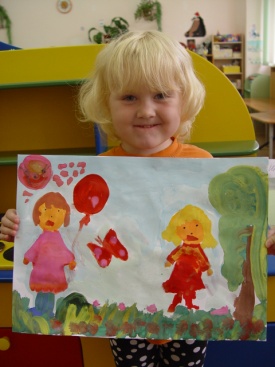 Магазин игрушек Роджер 

Победителями конкурса стали:Новосибирск1 место - Яковлев Олег, детский сад №199
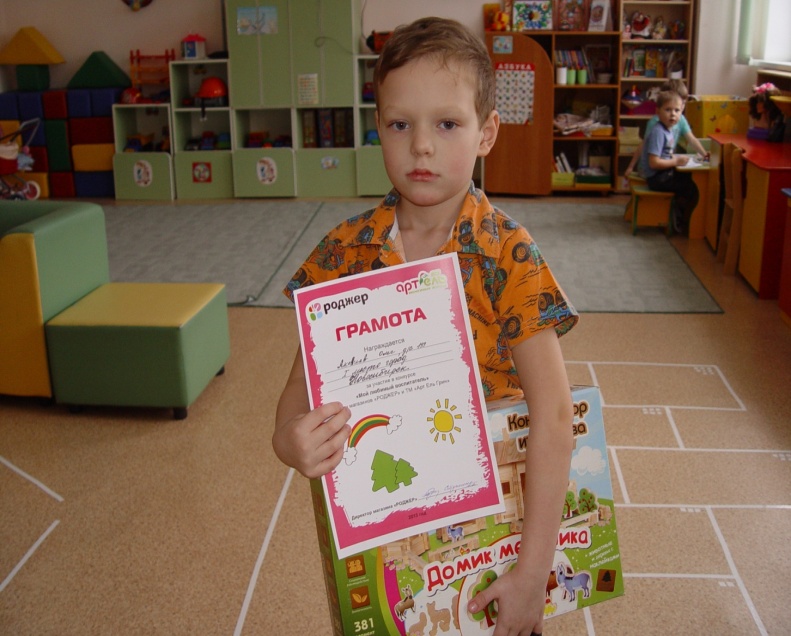 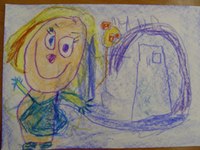 Международный конкурс
  социально значимых плакатов 2014года
 «Люблю тебя, мой КРАЙ РОДНОЙ»
Сухоносова Саша 
Веселков Матвей
Малахов Андей 
РемхеСоня
Вехованец Дима 
Карпычева Алина
Бардышева Алина
Филиппов Кирилл

 Международный конкурс «Дружат дети на планете»
Голдобина  Лена
Малахов Андрей
Шибаева Полина
Бардышева Алина
Ремхе Соня
Рябчиков Иван
Филиппов Кирилл
Кордяшин Андрей
Карпычева Алина
 Яковлев Олег
Вехованец Дима
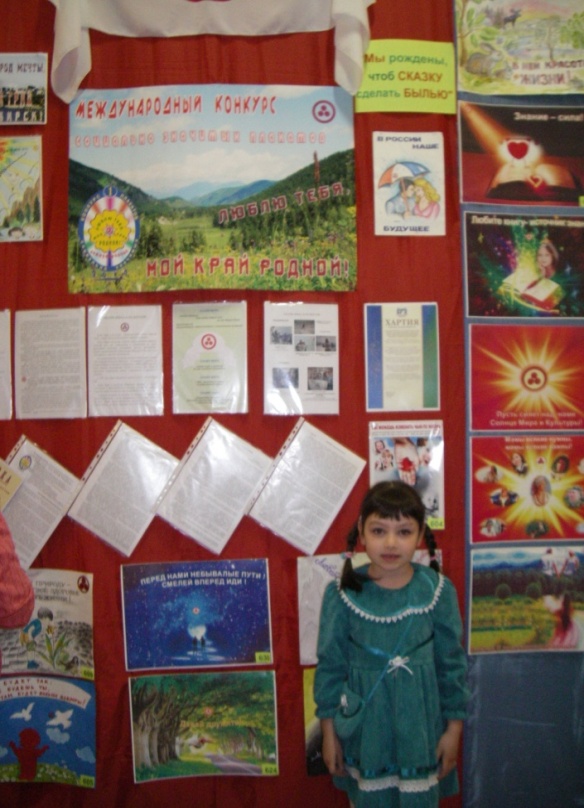 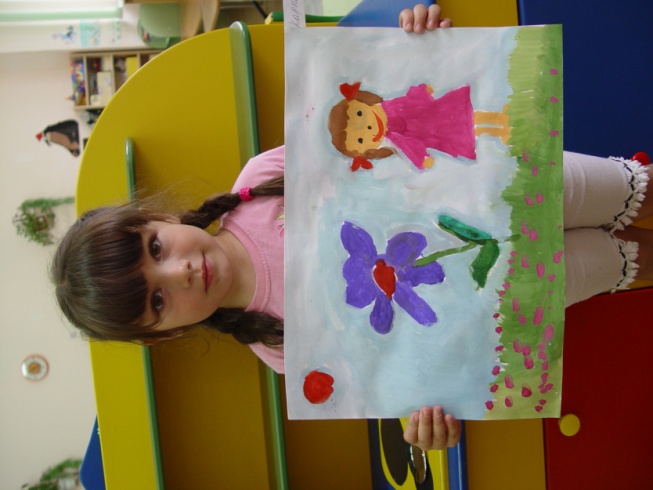 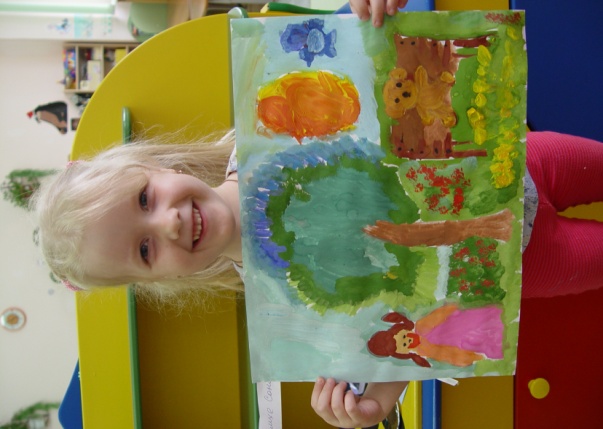 СПАСИБО ЗА ВНИМАНИЕ